Лекция 9Обратная разработка.Анализ механизмов защиты от копирования
Механизмы защиты от копирования
Методы подтверждения уникального права пользования продуктом.
Методы ограничения использования верного ключа.
Регистрация всех реализованных копий ПО
Пример механизма
На основе введённого пользователем адреса электронной почты генерируется верный серийный ключ.
Алгоритм генерации ключа чаще всего стараются реализовывать таким образом, чтобы избежать коллизий.
Проблема такого подхода заключается в возможности реализации программы, способной генерировать верные ключи для различных адресов электронной почты.
Ещё один пример
Иногда конкретное ПО содержит внутри себя верный ключ.
Чаще всего в преобразованном виде, из-за чего алгоритм превращается в некоторое подобие хэш-функции.
Введённый ключ преобразуется и сравнивается с заложенным в ПО.
Примеры дизассемблированного кода
Вывод на экран и считывание с клавиатуры.
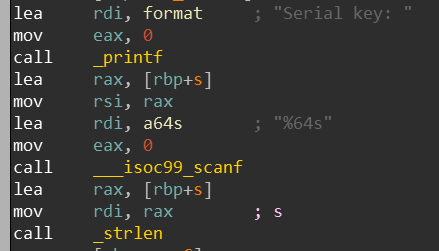 Проблемы у Hex-Rays
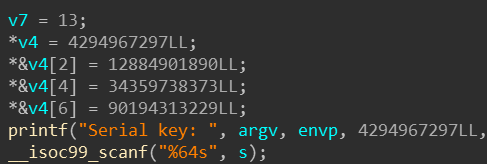 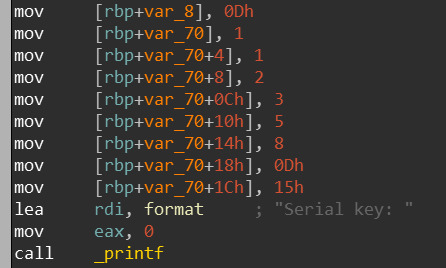 Как это выглядит на самом деле
Анализ цикла
При помощи графического представления определять циклы довольно просто.
В первую очередь необходимо определить условие выхода из цикла. Это можно осуществить при помощи анализа блока из которого происходит переход в основной цикл. Чаще всего этот блок заканчивается 2 командами, последняя – чаще всего какой либо условный переход, а предпоследняя – команда сравнения.
Также необходимо определить счётчик цикла.
Условие выхода из цикла – равенство двух локальных переменных.
Счётчик цикла находится в локальной переменной [rbp+var4]. Это можно определить по концу тела цикла. Последняя инструкция инкрементирует [rbp+var4] на единицу.
Более углублённый анализ условия
Считанное с клавиатуры значение помещается в локальную переменную [rbp+s], после чего адрес на данную ячейку помещается в регистр rax, и передаётся на вход функции strlen(), которая высчитывает размер строки и возвращает его в регистре rax.
Возвращённое значение используется для инициализированния одной из локальных переменных. 
Данная переменная используется в условии выхода из цикла, что может говорить о том, что цикл проходит по строке.
Анализ циклов с внутренними ветвлениями
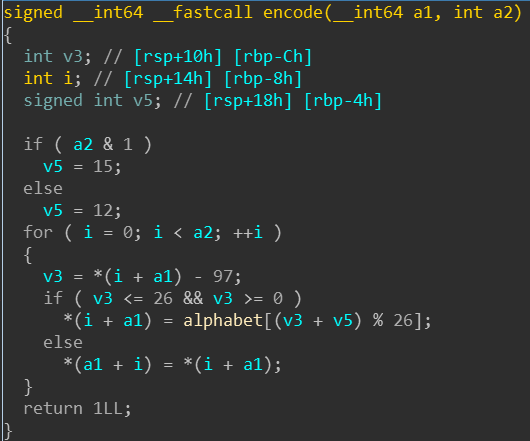 Hex-Rays иногда спасает время и нервы
Как это выглядит на самом деле
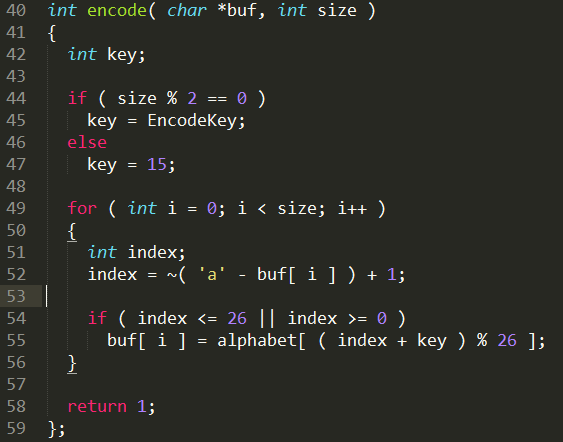